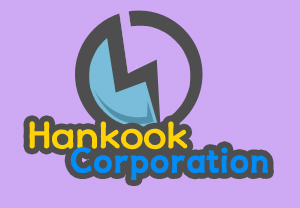 Location of Industry
목 차
1
공업입지
2
주요 공업지역의 특징
3
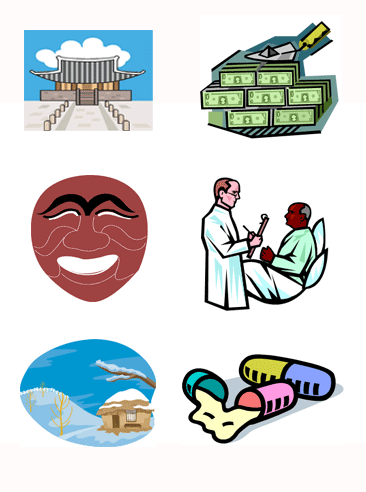 경공업과 중공업의 추이
4
공업입지의 유형과 모형
2
공업입지
공업입지
기업의 업종과 업태에 따라 효율적인 입지전략을 설정해야 함
입지 선정에 있어서는 자연적 조건, 사회적 조건, 경제적인 조건을 모두 고려하여 최대의 효과를 얻을 수 있는 입지를 선정해야 함
Location of Industry
The economy is separated into public sector and private sector
The industries can be classified on the basis of raw materials, size and ownership
3
주요 공업지역의 특징
분류
특징
수도권
내륙지역
해안지역
4
경공업과 중공업의 추이
중공업의 증가
5
공업입지의 유형과 모형
지역
클러스터
기업가 정신
협력네트워크
생산네트워크
구조의 전문화
구조의 다양화
입지시너지
사회 경제적 요인
국지화
신공업
공간
기술적 조직구조의 축
전통
입지
공업 입지의 기반
외부 통제
6